What We’ll Learn in Sociology at OMA
Social theory and Research 
Methodology:
This is taught throughout the course by linking the methods and theory to the topics
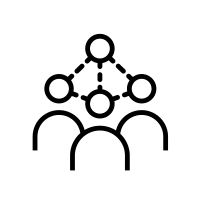 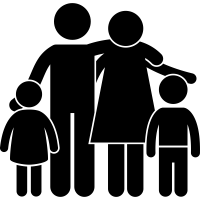 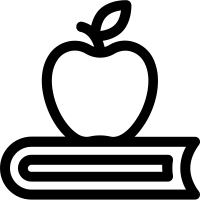 Post GCSE Options:
Study A Level Sociology at OMA. University courses in Sociology can lead to a range of careers such as Journalism, the Legal Profession, Social 
Work, Teaching, Nursing, Marketing, Public Relations, Social Research, Civil Service, Market Research, the Police and even Politics.
Year 10
Introduction to Sociology
Education
Family
Year 11
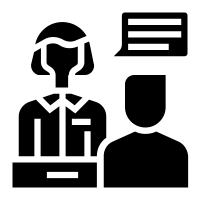 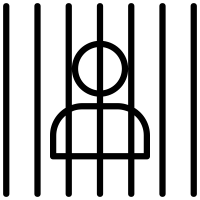 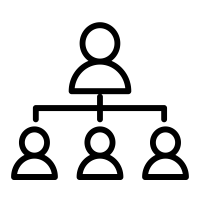 Social Differentiation and stratification
Crime and deviance
Applied methods of sociological enquiry